What I’m learning in Maths today
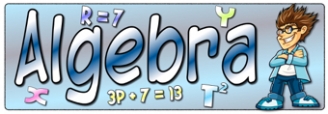 1)      49% of 400 =

2)      2/3 x 4 =

3)      1/2 ÷ 6 = 

4)      4/5 – 3/10 =

5)      119 x 32 = 

6)      10 – 3.25 =

     80 ÷ 1,000 = 

     6,300 ÷ 9 =                  9)  3 ½  x  5 =
1)      49% of 400 = 196

2)      2/3 x 4 = 8/3 or 2 2/3

3)      1/2 ÷ 6 = 1/12

4)      4/5 – 3/10 = 5/10 or 1/2

5)      119 x 32 = 

6)      10 – 3.25 = 6.75

     80 ÷ 1,000 = 0.08

     6,300 ÷ 9 = 700                9)  3 ½  x  5 = 17.5
Now you are going to practise 
your algebra skills some more.

*Answer the questions 1-7 in your books. Copy out the table for question 7. 

(I shall send you the answers at lunchtime so that you can check to see if you were correct.)